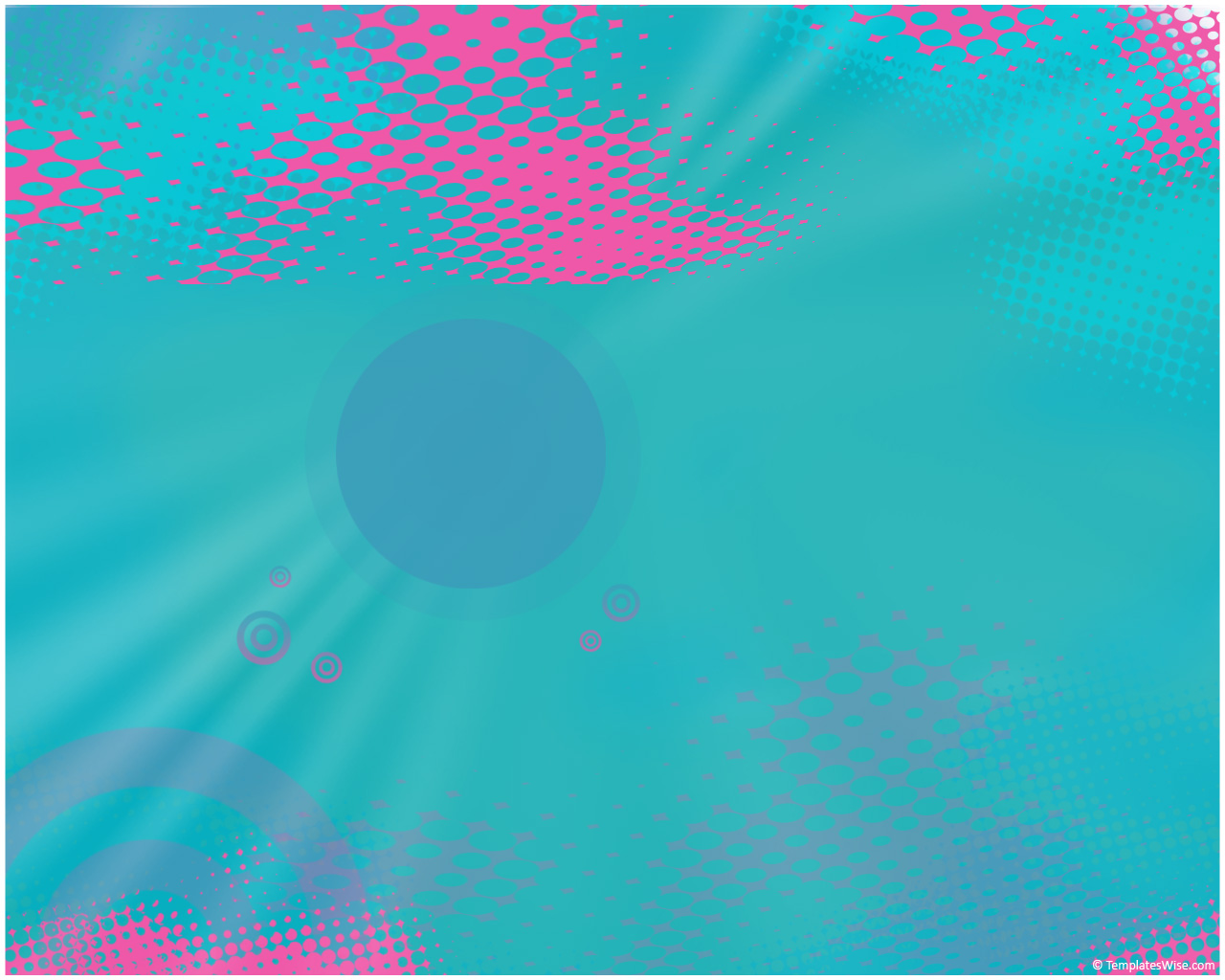 МЕДИЈСКА КОМУНИКАЦИЈА
НОВИНЕ
РАДИО
ТВ
ФИЛМ
НОВИНЕ
НЕДЈЕЉНЕ
МЈЕСЕЧНЕ
ДНЕВНЕ
ВРИЈЕМЕ КАДА ИЗЛАЗЕ
ПОЛУГОДИШЊЕ
ПОЛУМЈЕСЕЧНЕ
ГОДИШЊЕ
31.03.2021.
мр Сања Ђурић, проф.
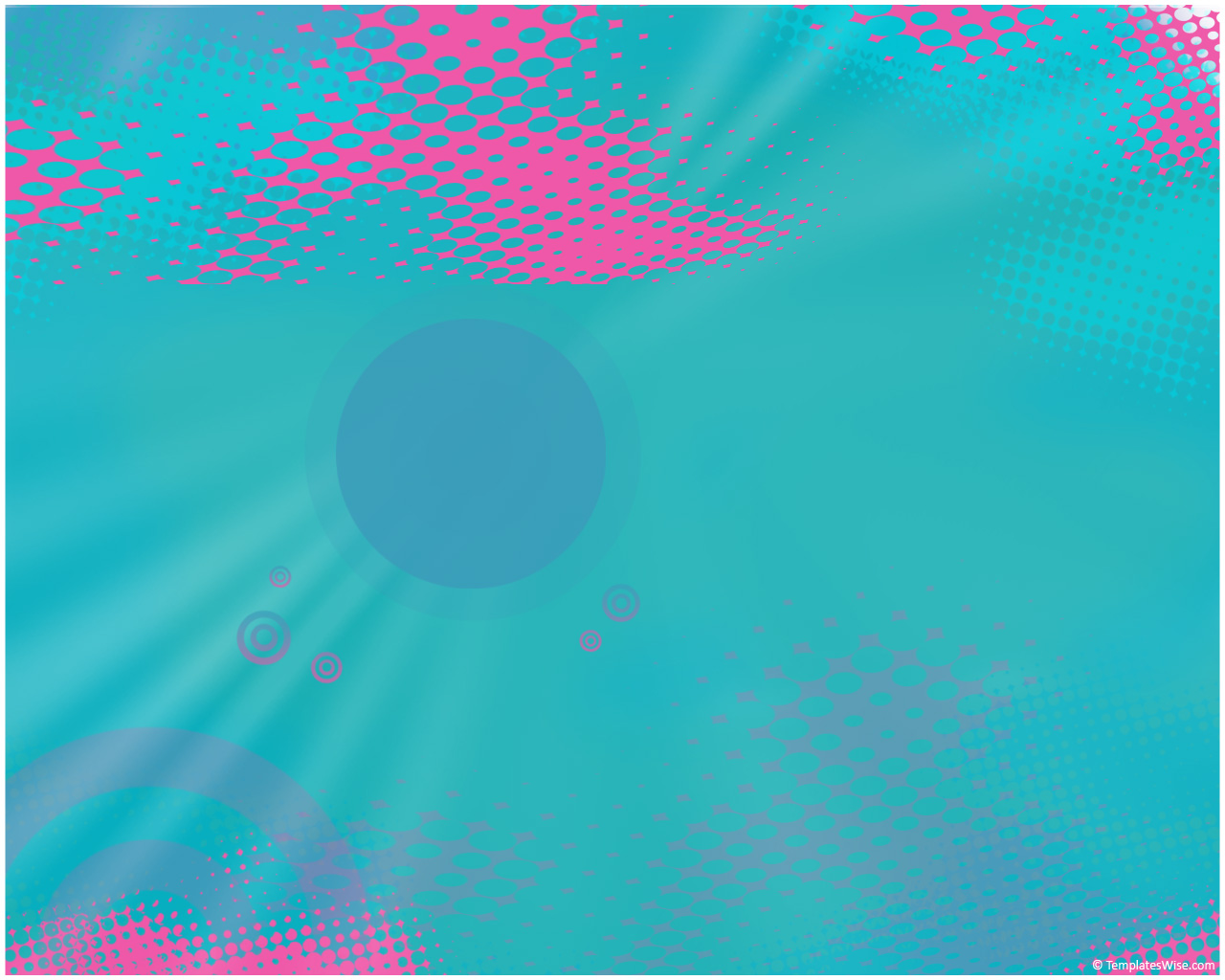 КОМЕ СУ НАМИЈЕЊЕНЕ НОВИНЕ
ЗА ЖЕНЕ
ПОРОДИЧНИ ЧАСОПИСИ
ДЈЕЧИЈЕ
ЗА МЛАДЕ
РЕВИЈЕ
ЗА МУШКАРЦЕ
ПОДЈЕЛА ПО ТЕМАМА
ЗА ЛОВЦЕ
МОДНИ ЧАСОПИСИ
ФИЛМСКИМАГАЗИНИ
МУЗИЧКЕ
СПОРТСКЕ
НАУЧНИ
МЕДИЦИНСКИ
ОГЛАСИ
31.03.2021.
мр Сања Ђурић, проф.
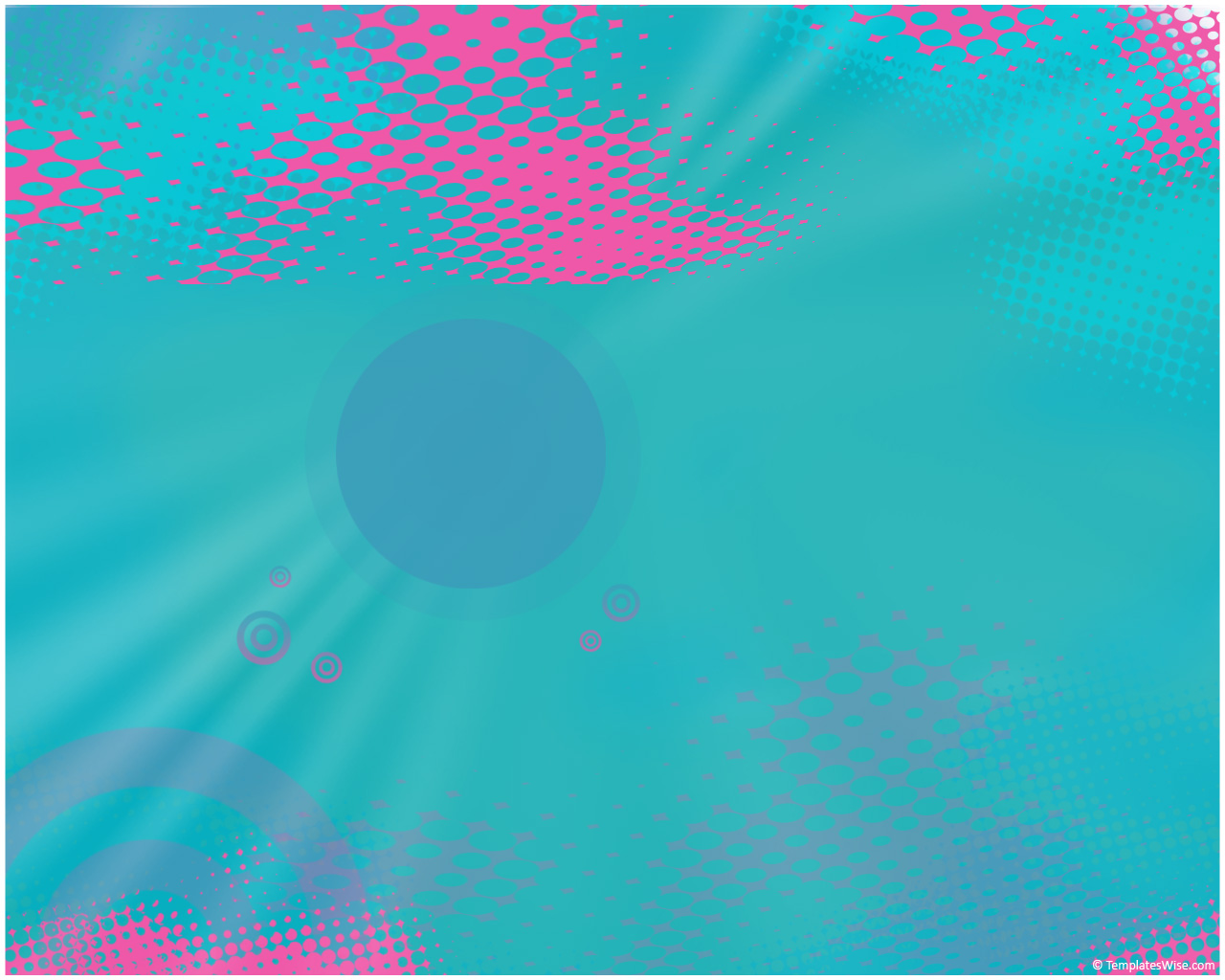 НОВИНСКИ ТЕРМИНИ
ТЕМАТСКА ОБЛАСТ
РУБРИКА
ТИРАЖ
КОЛИЧИНА ПРИМЈЕРАКА СТАТИЧКОГ ПРИМЈЕРКА
РЕМИНТЕНДА
БРОЈ НОВИНА КОЈЕ СЕ ВРАЋАЈУ
НЕПРОВЈЕРЕНЕ ИНФОРМАЦИЈЕ
ЖУТА ШТАМПА
РЕДАКЦИЈА
МЈЕСТО ГДЈЕ СЕ УРЕЂУЈУ НОВИНЕ
31.03.2021.
мр Сања Ђурић, проф.
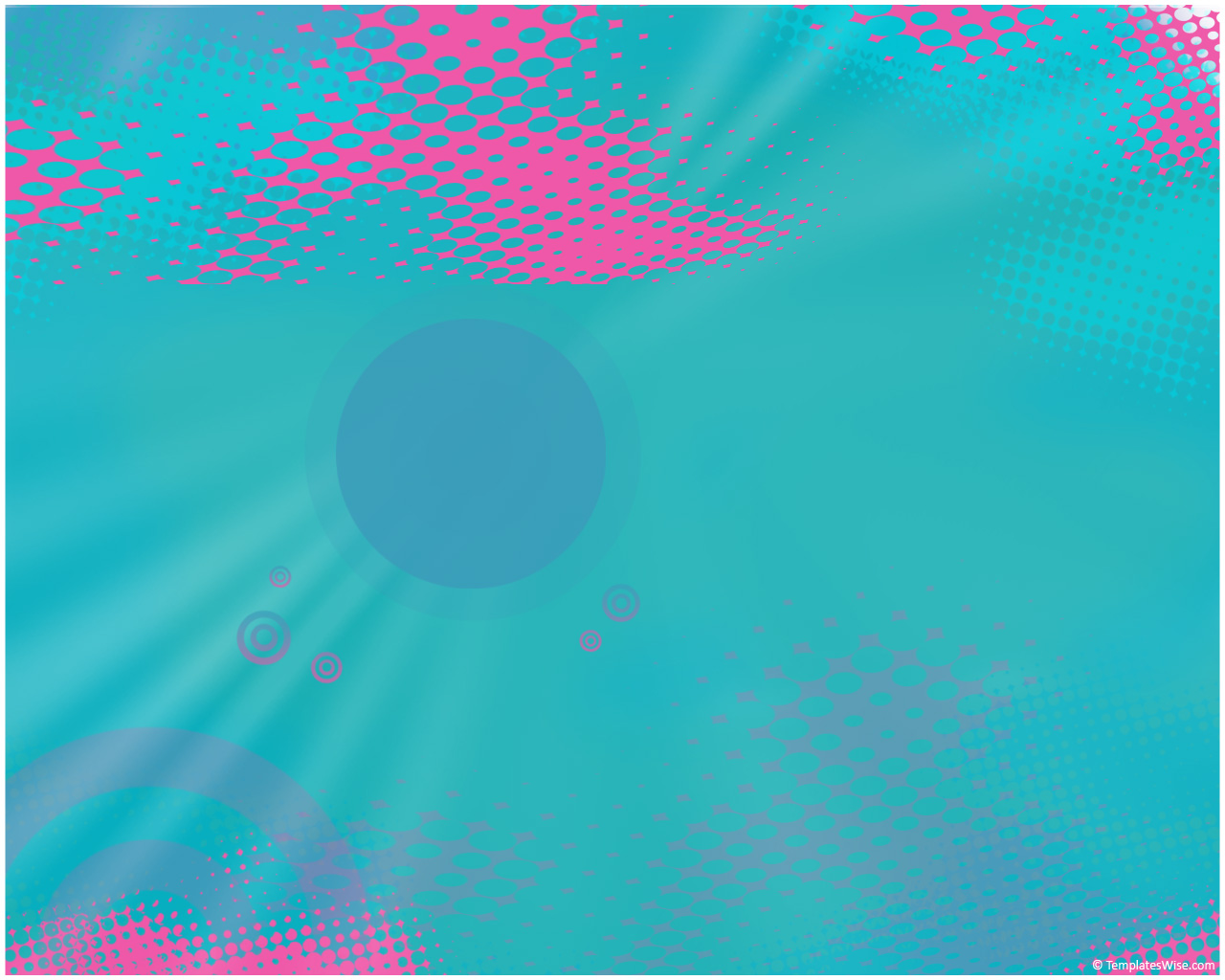 ВИЈЕСТ
Извјештавање је чест облик изражавања и у
новинарству (журналистици).
Систем информисања о разним промјенама у друштву.
Новинарство има за основу писану (штампану) и говорну (радио и
телевизијску) ријеч.
Новинар је посредник између онога што се дешава и читаоца.
31.03.2021.
мр Сања Ђурић, проф.
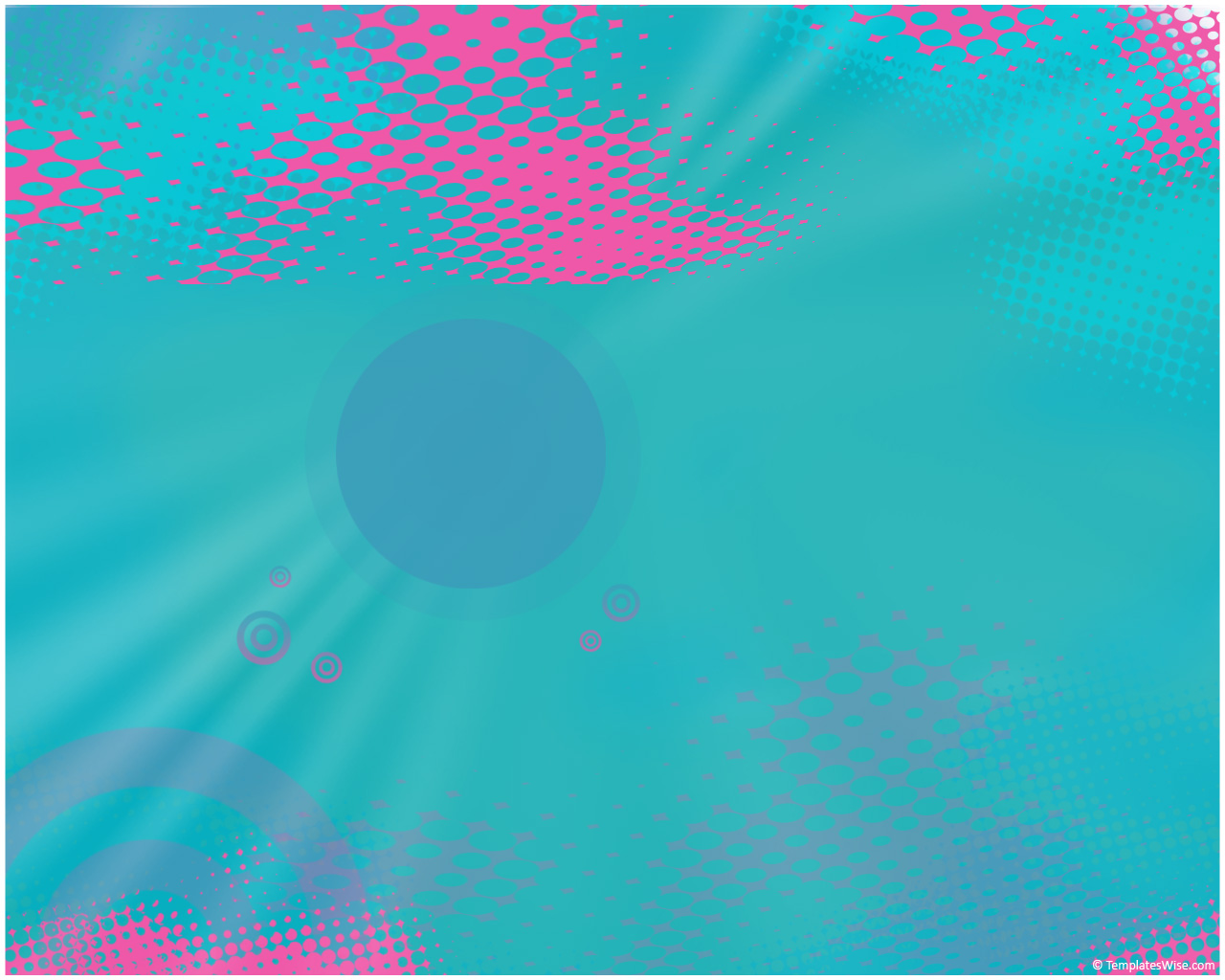 НОВИНСКИ ОБЛИЦИ ИЗРАЖАВАЊА
ОСВРТ
БИЉЕШКА
ВИЈЕСТ
ИЗВЈЕШТАЈ
АНКЕТА
ЧЛАНАК
КОМЕНТАР
УВОДНИК
РЕПОРТАЖА
ФЕЉТОН
31.03.2021.
мр Сања Ђурић, проф.
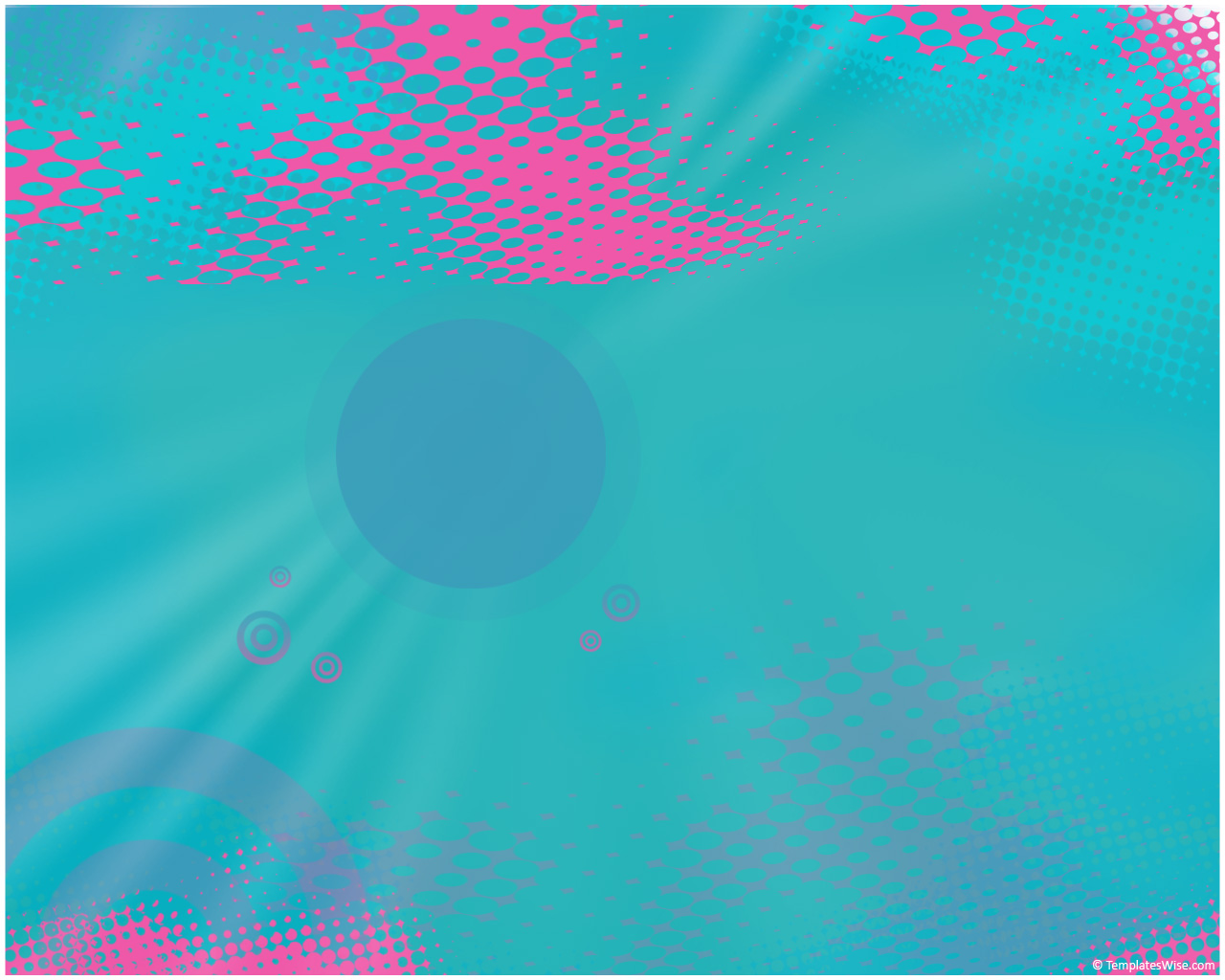 КАРАКТЕРИСТИКЕ НАЈЧЕШЋИХ ОБЛИКА НОВИНСКОГ ИЗВЈЕШТАВАЊА
Вијест је најједноставнији облик
информативног изражавања (извјештавања).
Вијест може да буде из друштвенополитичког, културно – умјетничког,
спортског и другог живота одређене друштвено политичке заједнице.
Вијест је једноставнији облик информативног изражавања (извјештавања).
Да би се написала добра вијест, мора се познавати техника њеног писања.
Прво треба одабрати догађај који је актуелан и који ће занимати друге, а
затим га тачно, јасно, сажето, прегледно и приступачно казати читаоцима,
односно слушаоцима којима је намијењен.
ВИЈЕСТ
31.03.2021.
мр Сања Ђурић, проф.
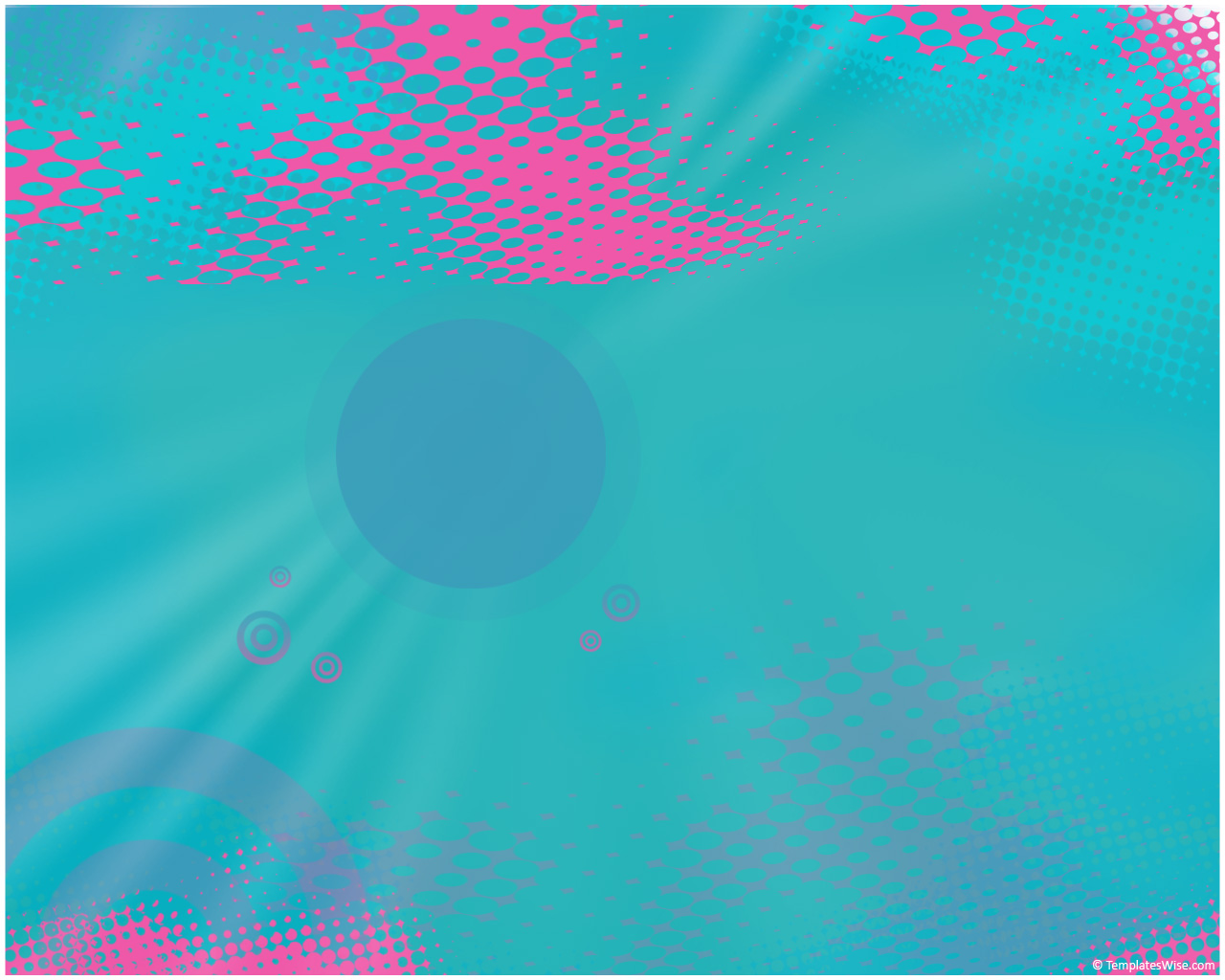 Вијести могу бити из свих области човјековог живота и рада.
Најчешће су из друштвенополитичког, културно – умјетничког и спортског
живота.
- КО?
- КАДА?
- ГДЈЕ?
- ШТА?
- КАКО? ( на који начин)
ДОБРО НАПИСАНА ВИЈЕСТ ОДГОВАРА НА СЉЕДЕЋА ПИТАЊА
31.03.2021.
мр Сања Ђурић, проф.
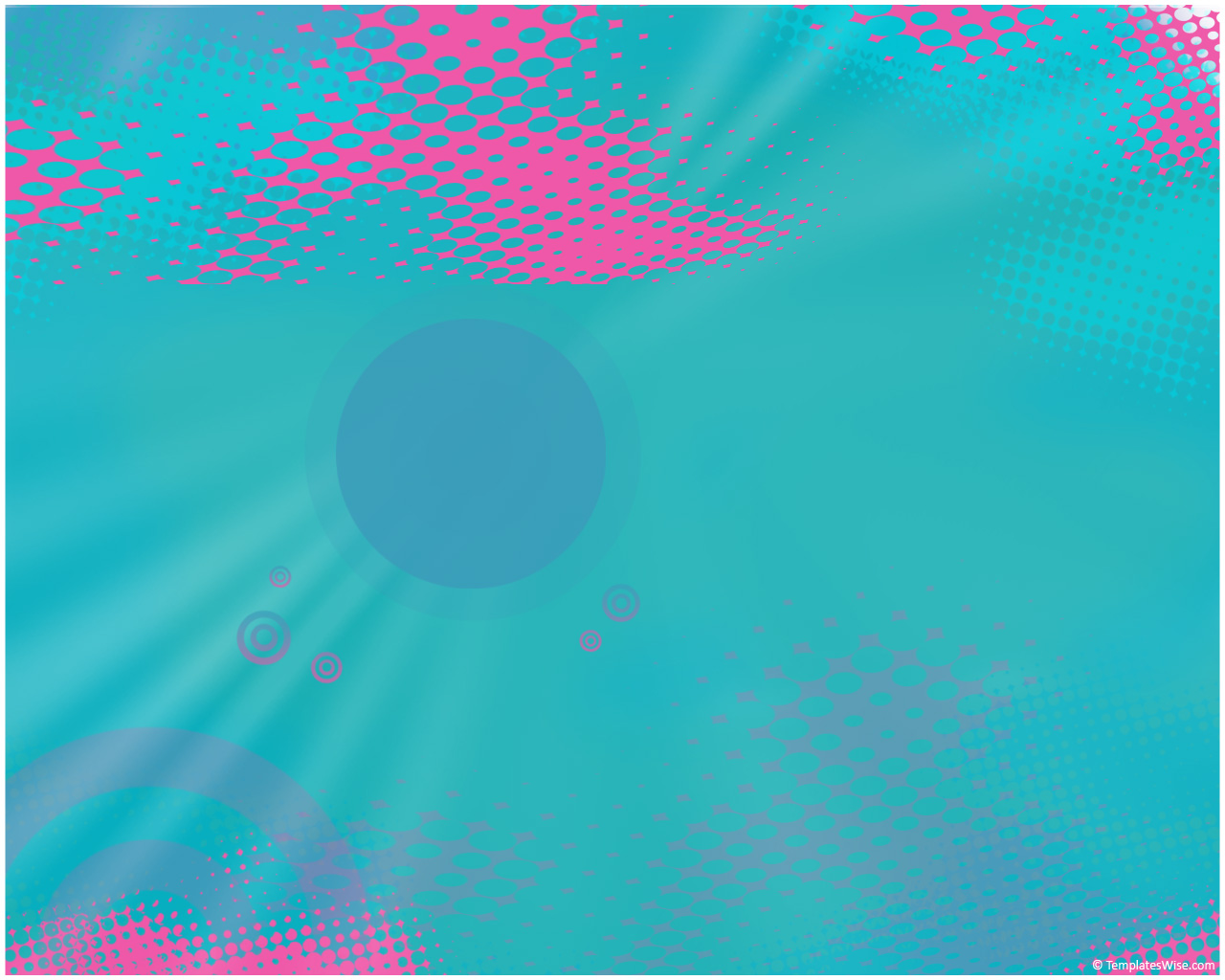 ЗАДАТАК ЗА ВЈЕЖБУ!
Водимо се оним што је назначио творац правила 5 W Џорџ Орвел, а то правило важи и за вијест. 
ПРАВИЛА:
Дакле, вијест је свјежа или не постоји.
Заштита  и провјеравање извора.
Коментар је забрањен.
Вијест не треба почињати питањем.
Писати по „систему фиока“.
Композиција обрнуте пирамиде.
Без „уљепшавања текста“.
Напишите вијест поштујући правила писања, правило пет питања или 5 W!
 Who –ко, 
When – кад,
What – шта,
Where- гдје,
Why – зашто.
31.03.2021.
мр Сања Ђурић, проф.
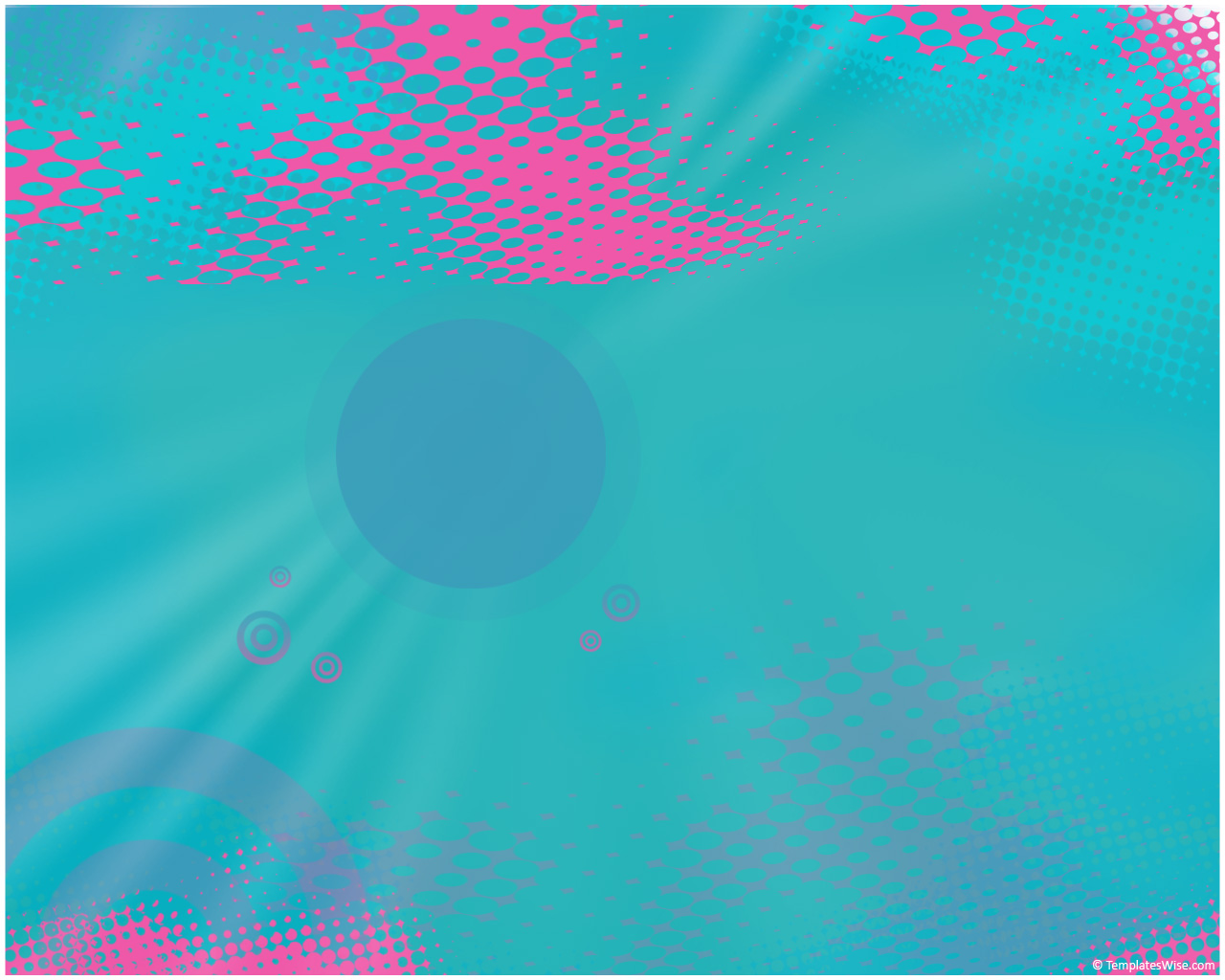 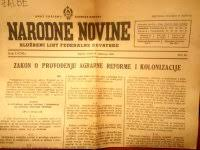 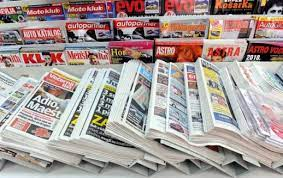 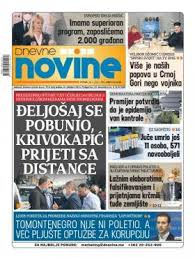 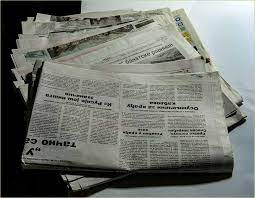 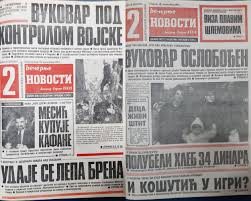 31.03.2021.
мр Сања Ђурић, проф.
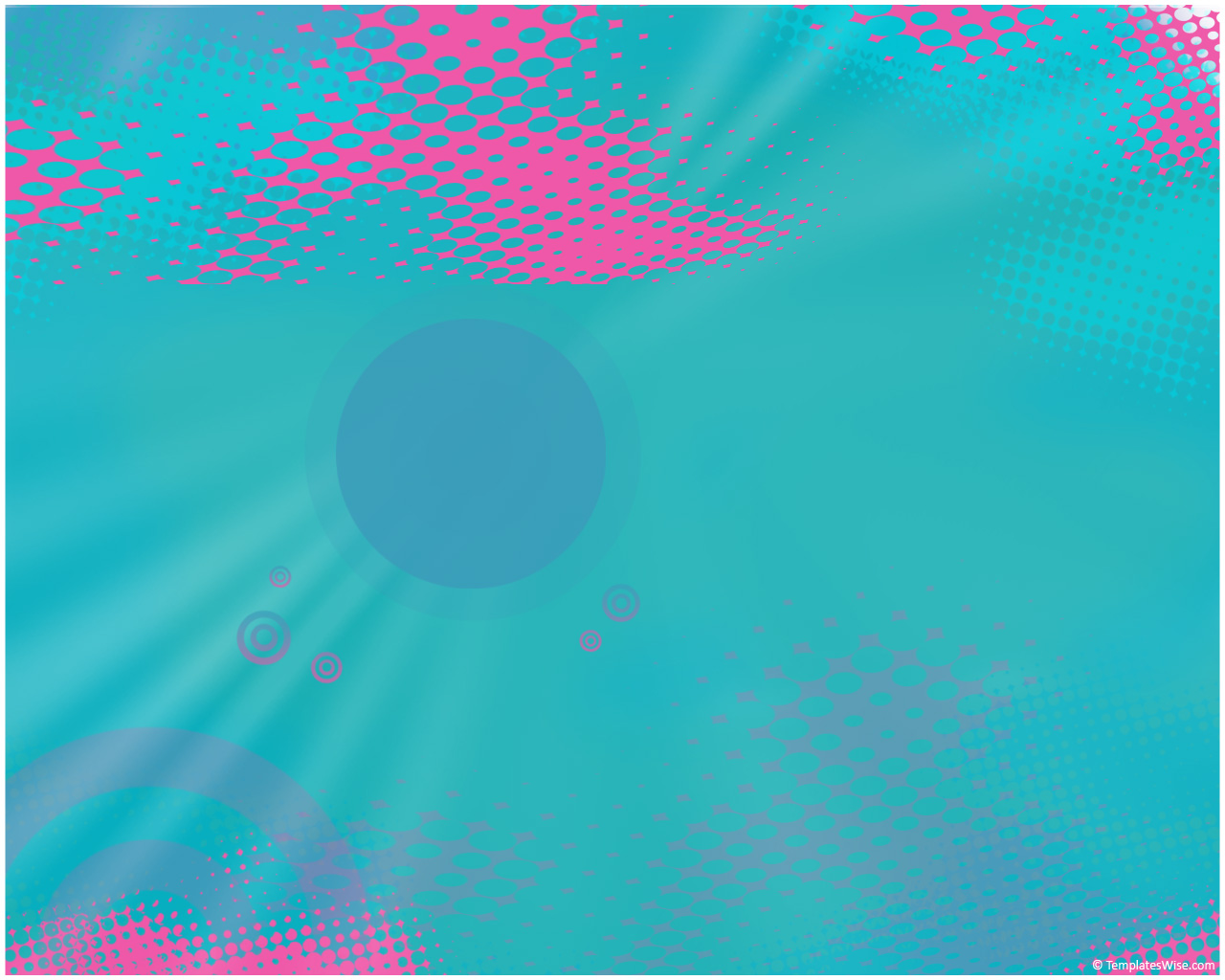 ЧИТАЈТЕ ВИЈЕСТИ!
НИКАД НЕ ЗАБОРАВЉАЈТЕ ПРАВОПИСНА ПРАВИЛА!
ПИШИТЕ, УЖИВАЈТЕ У ПИСАЊУ, ЗАБАВНО ЈЕ!
31.03.2021.
мр Сања Ђурић, проф.